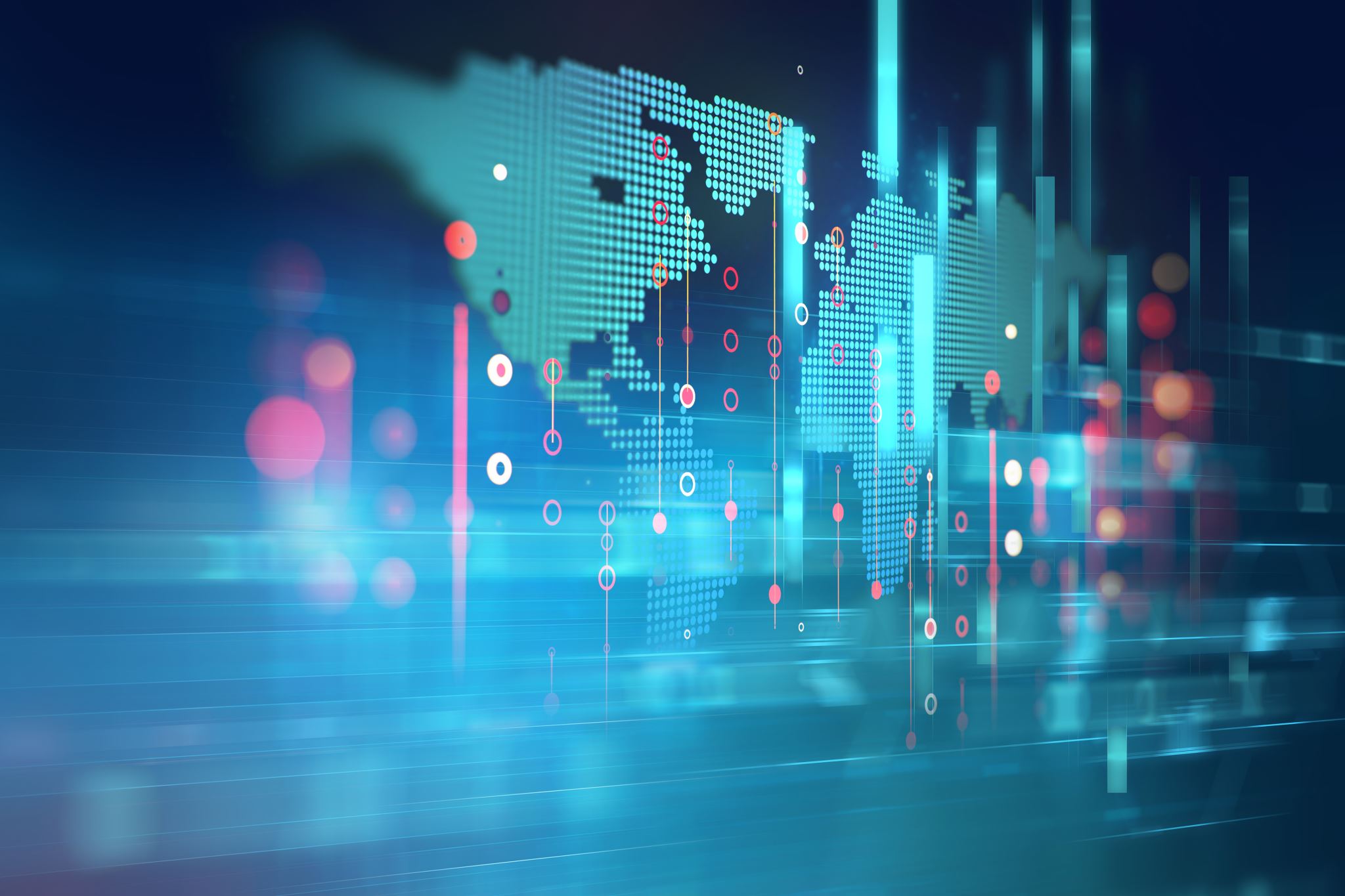 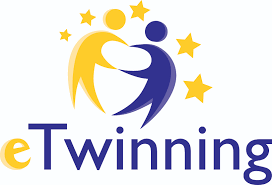 Nonverbal phone communication
Introducion
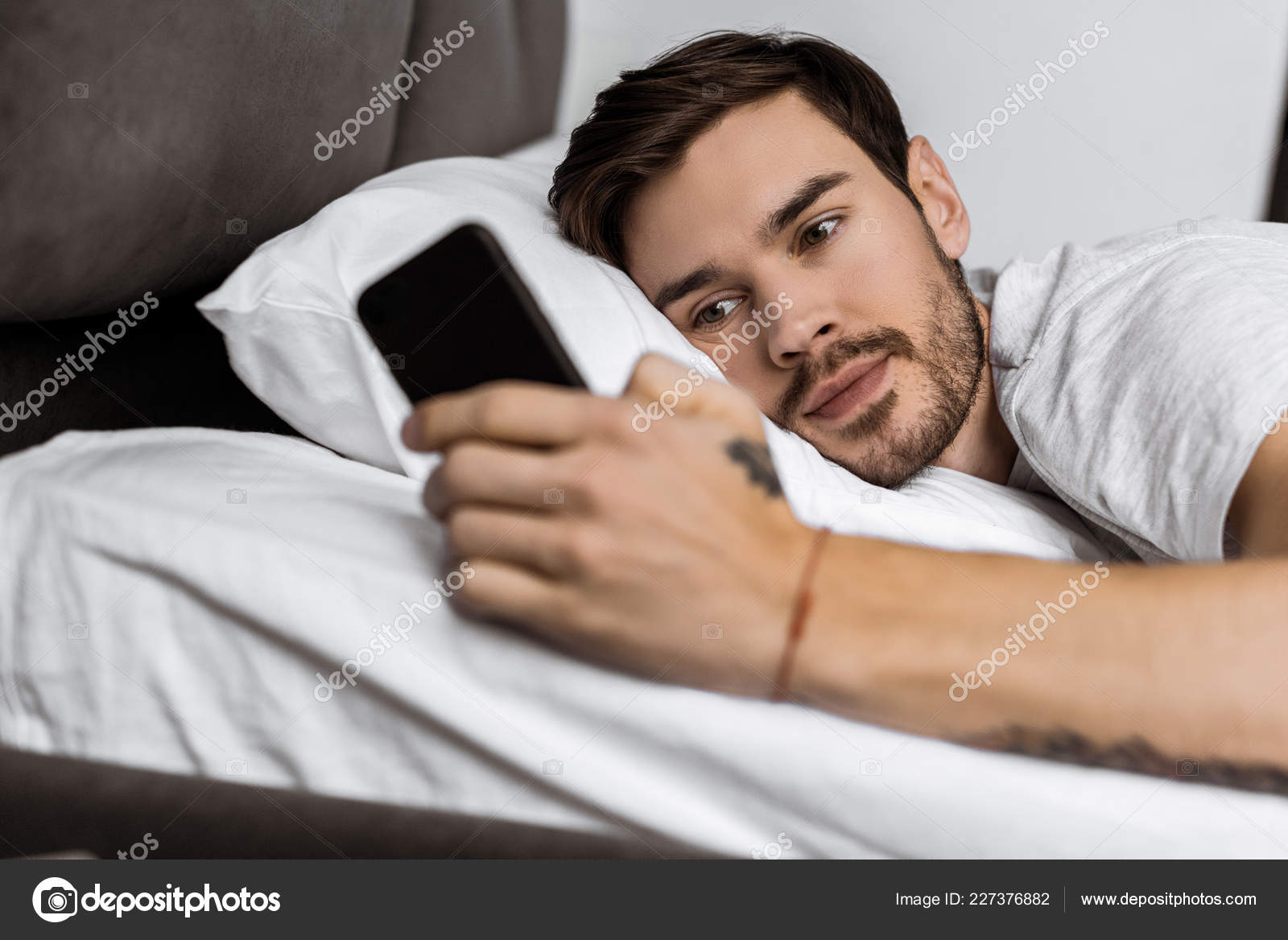 What do you think about such introducing  ?

How do you feel when somebody talked with you in such sleepy  or exiting voice?
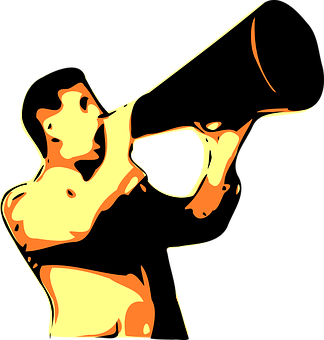 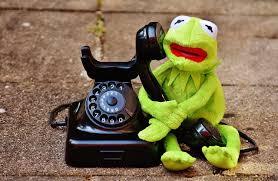 Plan meeting
Introducing session
 Workshop in groups 
 Summary and task for next meeting
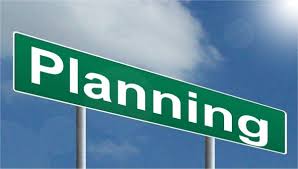 What You have to Do in Workshop?
Everybody will be divided in small groups
 In the group present yourself like you on a Job Review using your body language as much as you can. Make funny things and your collegues have to guess:
What are you doing during phone conversation?
3. Every groups have a desk where you need to put stickers. What can you do or cannot do during  a phone conversation.
4. After 20 minutes we come back to the main session, present your actions and receive the new task for next meeting
Why do we present incorrect situation during a phone conversation?
Our brain need action, 
need theatre and emotions
to remeber some informations.


Most of you know 
how should look a good phone conversation,
But while speaking,  people forget about it.
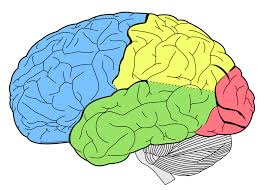 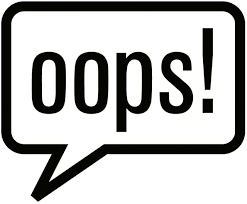 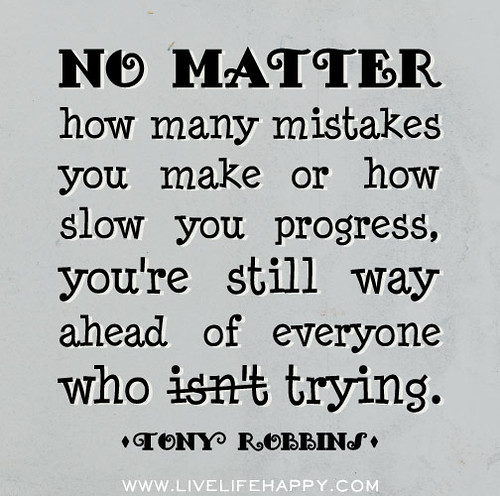 Time to make Mistakes 
Now it’s your time to Be Active;
You have the possibilities to meet other students and cooperate with them; 
IT IS a Great OPORTUNITY to Catch the Necessary Experience;
Great Chance to make the First Step in the Business World.  
You Are Young and Ambitious, You are Great  and full of Crazy Ideas !!!
Good luck  to everybody and have some FUN !!!
SUMMARY
TIPS for Succesfull Phone Conversation
Start smiling before you answer the telephone.
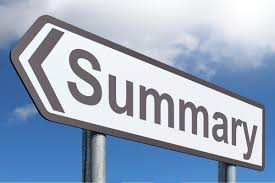 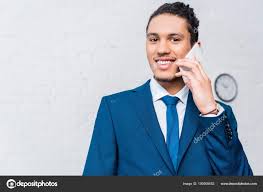 Sit up straight with both feet on the floor.
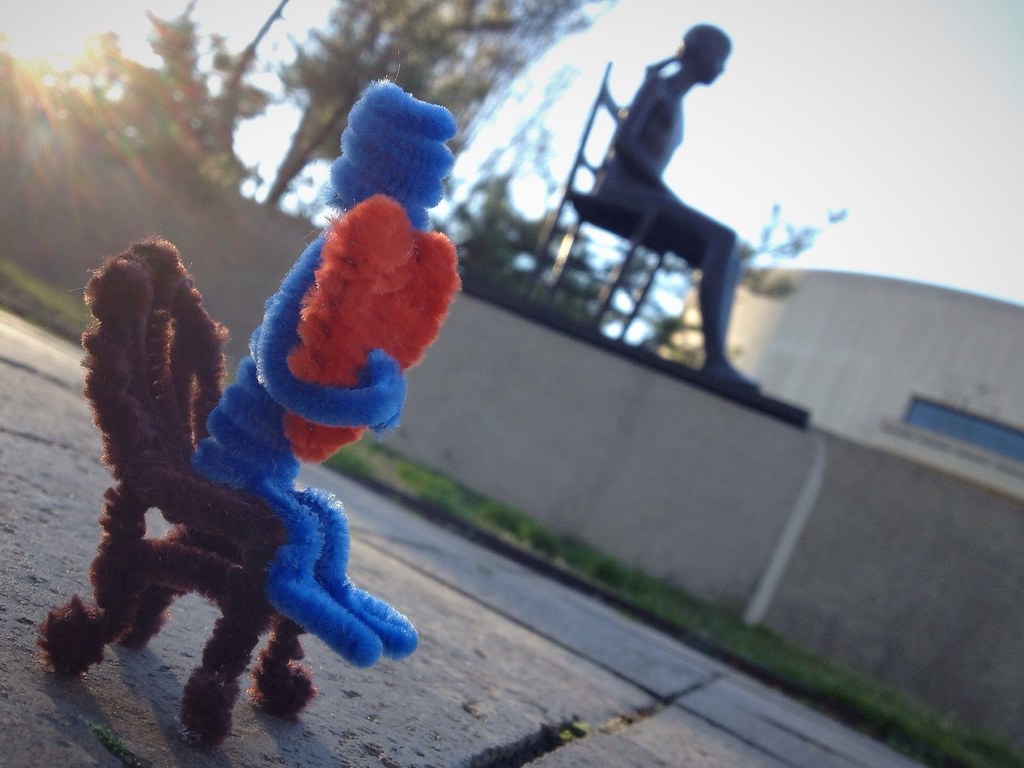 Don't slouch.
Treat callers with respect.
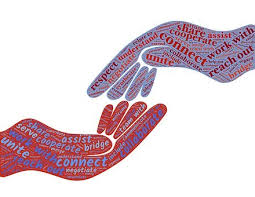 Voice is the most important thing in the body language
It has strong influence on the impression you project of yourself and your company
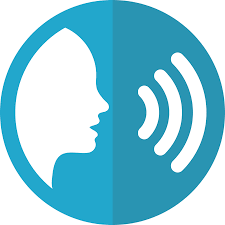 Raising one’s voice can be a sign of anger
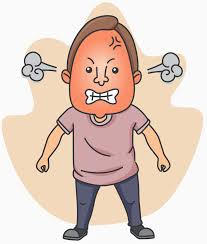 Rapid speech can convey a sense of urgency
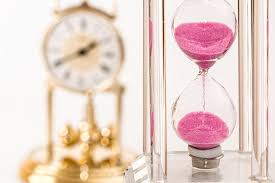 Silence can indicate disagreement
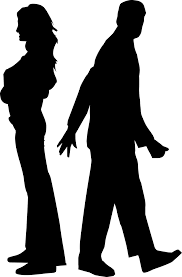 CURIOSITY
customer service representatives in call centers
often encouraged to keep a mirror nearby
 so they can keep a smile on their face. 
Believe, it makes a difference!
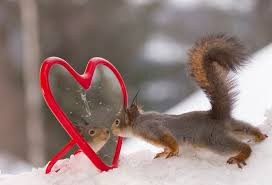 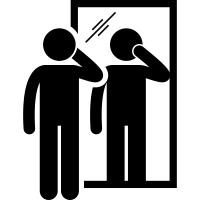 Literature:
Nonverbal Tips for Phone Conversations –Rachel Beohm - https://rachelforte.medium.com/nonverbal-tips-for-phone-conversations-248d00a82601
 Non-Verbal Communication: Still Important on the Phone - Lin Grensing-Pophal- https://hrdailyadvisor.blr.com/2018/05/25/non-verbal-communication-still-important-phone/
 Non-Verbal Communication on the Telephone - https://www.directutor.com/content/non-verbal-communication-telephone
Not crazy, just talking on the phone: Gestures and mobile phone conversations  - Carolyn Y. Wei - https://www.washington.edu/news/archive/relatedcontent/2007/February/rc_parentID30477_thisID30522.pdf
The action of looking at a mobile phone display as nonverbal behavior/communication: A theoretical perspective -  Takashi Nakamura - https://www.sciencedirect.com/science/article/pii/S0747563214005652
Komunikacja niewerbalna w obsłudze klienta. Rozmowa telefoniczna, rozmowa sprzedażowa -https://www.projektgamma.pl/strefa-wiedzy/artykuly/komunikacja-z-klientem-rozmowa-telefoniczna
New taskPresentation of companyVideo Conference
Prepare the presentation of the company
using all the most important and strong non-verbal communication

Each teams estimates another with pointing out the most important things :
- voice, hands, look, body and anything else that is important.
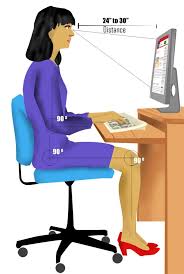 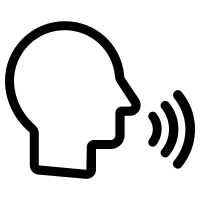 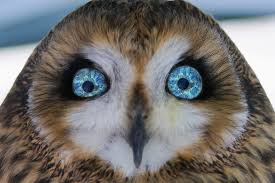 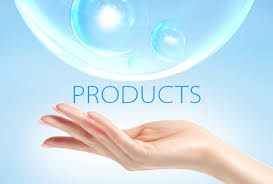 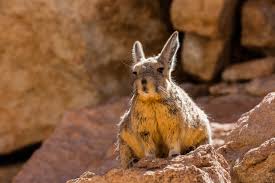 Thank you for your attention !!!